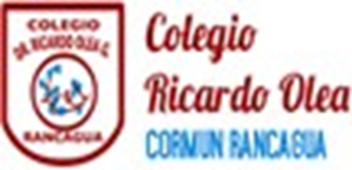 Agenda de anticipación
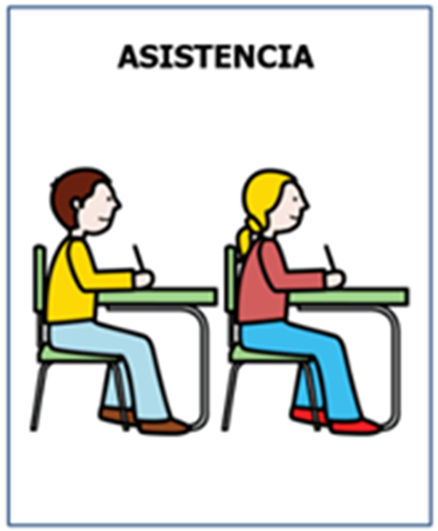 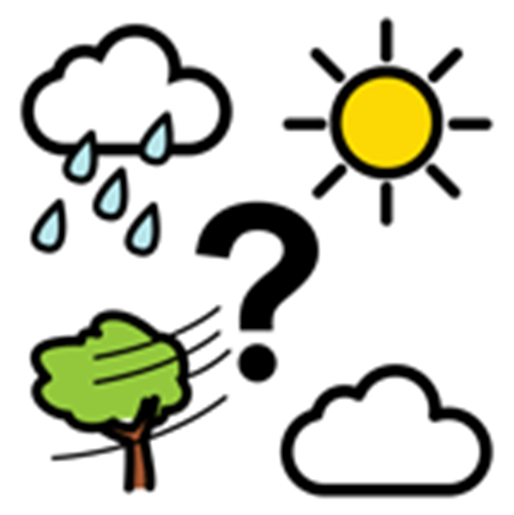 Emojis de las emociones
¿Cómo te sientes hoy?
¿Cómo te has sentido últimamente?
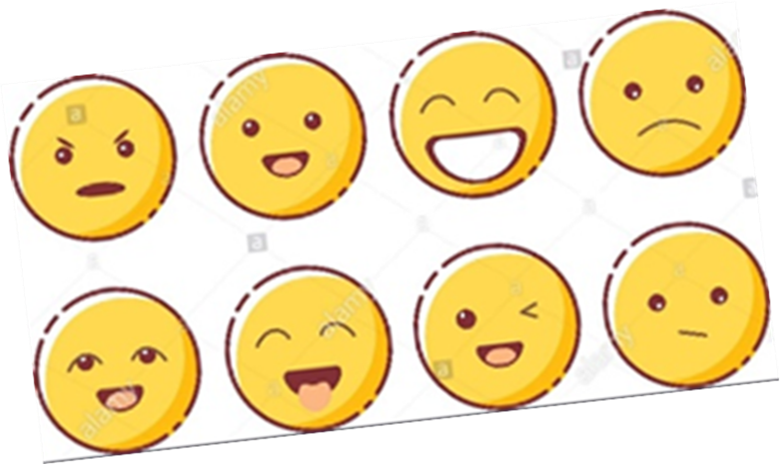 Objetivo de la clase
Resolución de problemas, utilizando ambas operatorias.
Recordemos
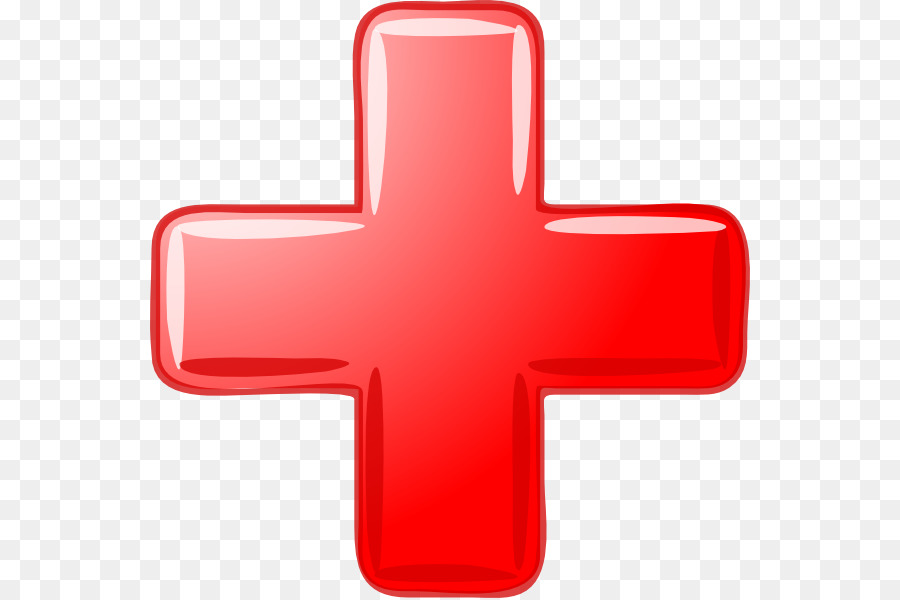 Recordemos
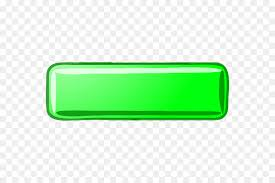 Actividad
Se utiliza PPT interactivo con resolución de problemas utilizando ambas operatorias.
Cierre
Resolver el siguiente problema respondiendo las siguientes preguntas:
Joaquín vende helados      y su vecino le encargó 20 helados para mañana ya que estará de cumpleaños e invitará a todos sus primos. A ultima hora el vecino le comenta a Joaquín que no vendrán todos sus primos asique solo va a querer 10 helados.

¿Qué vende Joaquín?
¿Quién le encargó helados a Joaquín?
2) ¿Cuántos helados le pidió el vecino a Joaquín al comienzo?
3) ¿Cuántos helados le pidió el vecino a Joaquín después?
4) ¿Qué operatoria utilizamos para resolver este problema?
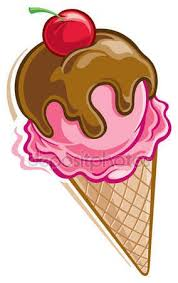 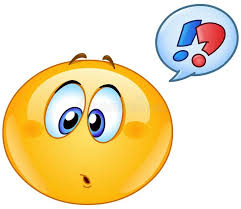 Despedida
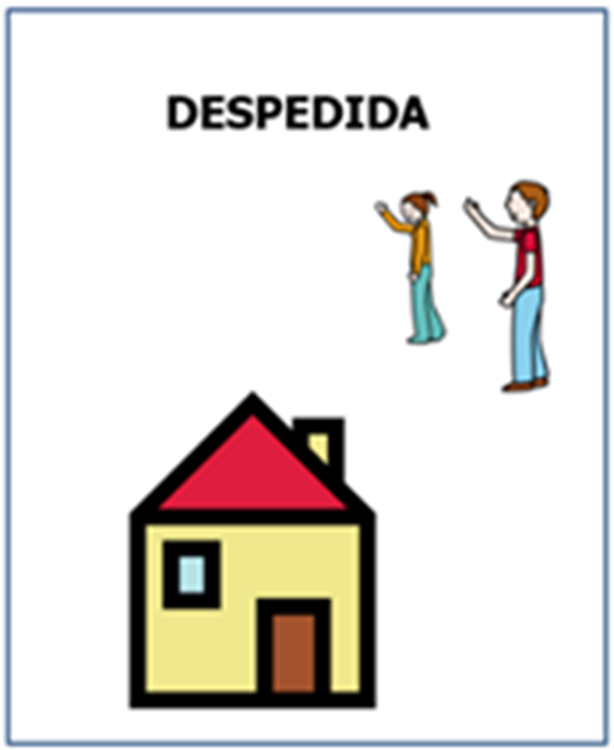